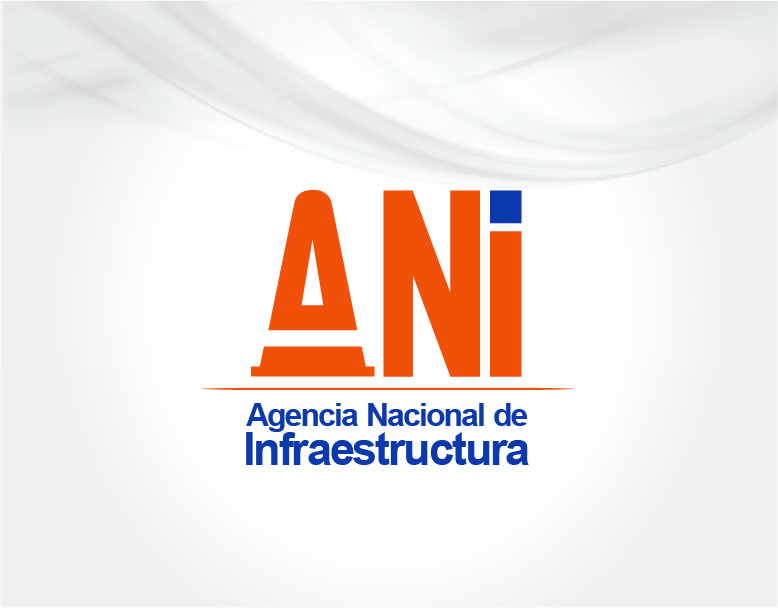 ALINEACION PLANEACIÓN ESTRATEGICA
Decreto 2482 de diciembre 3 de 2012
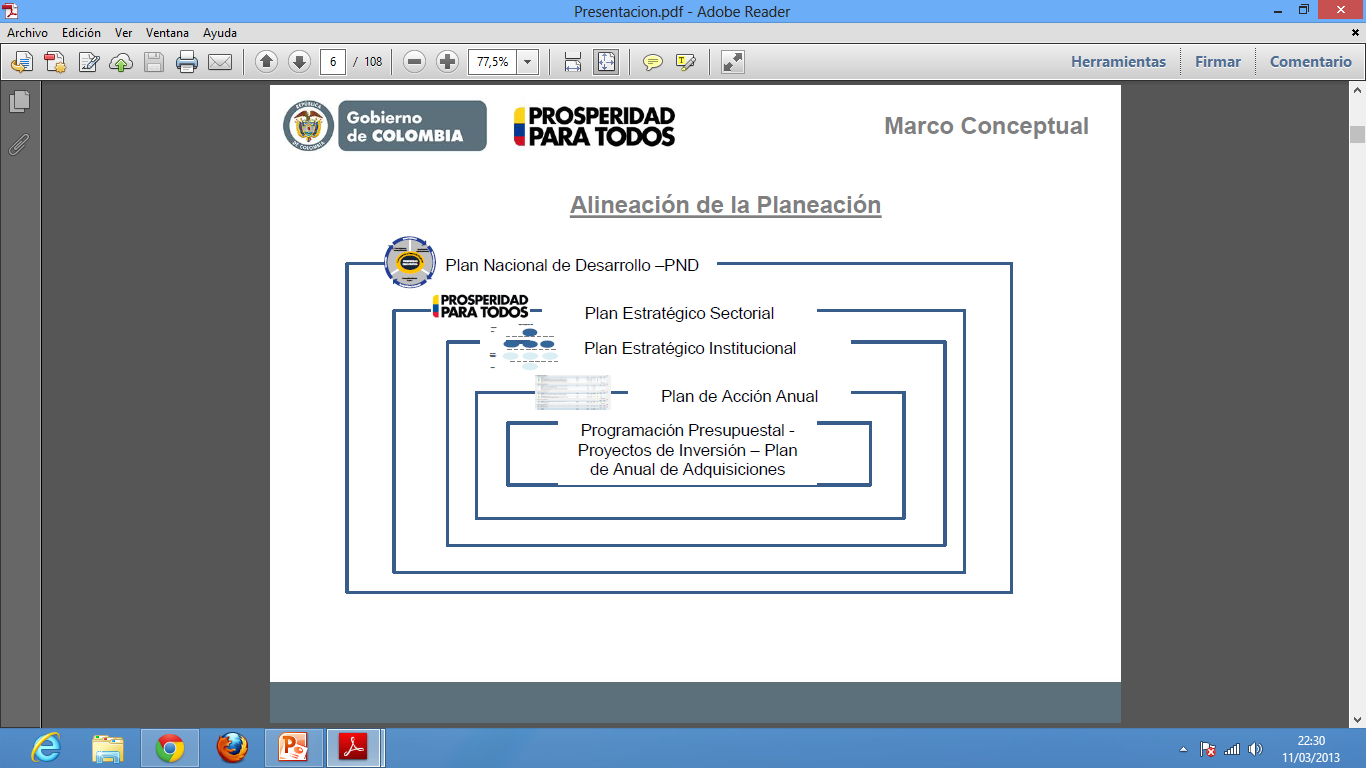 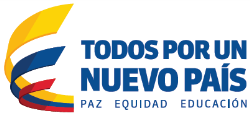 PMT
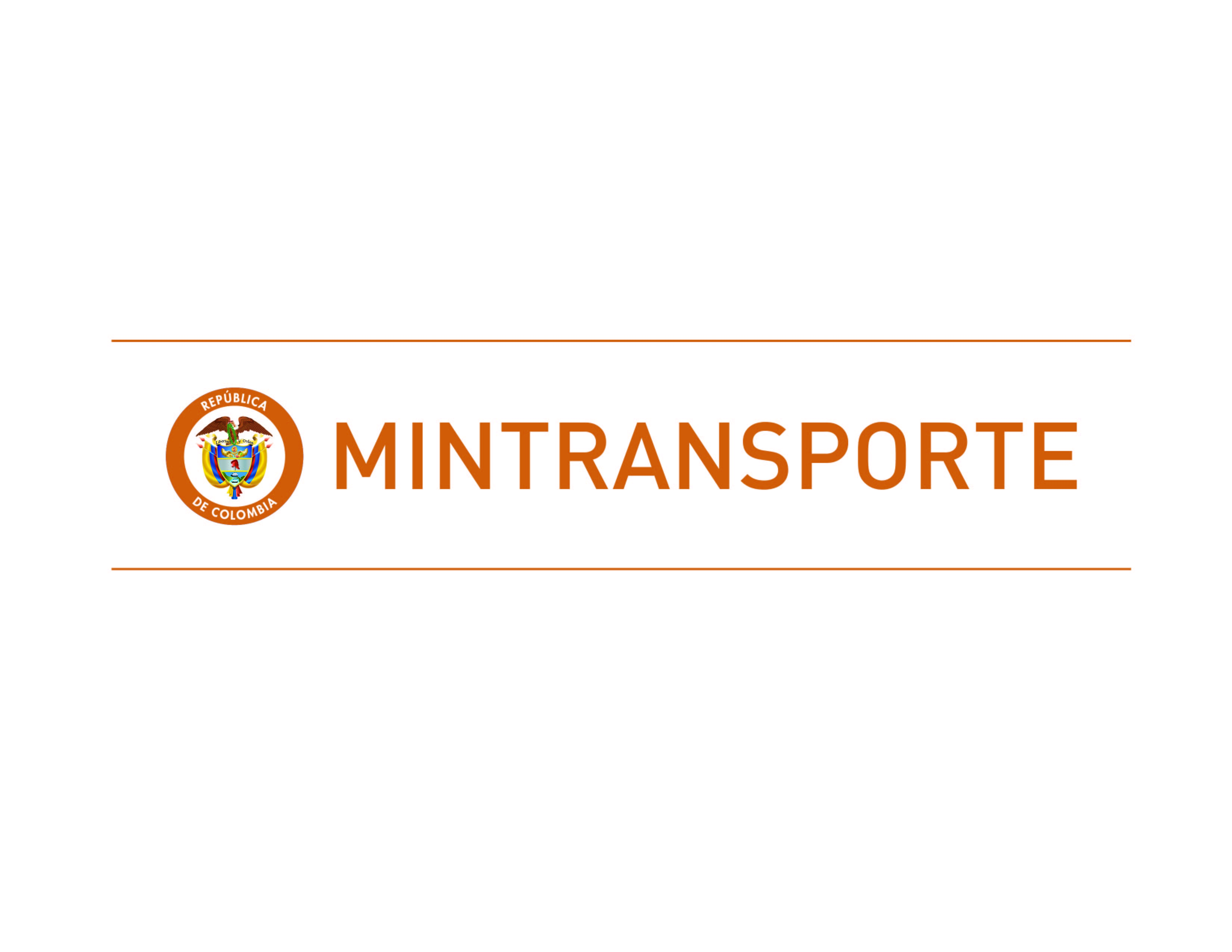 Bases del Plan Nacional de Desarrollo 2014-2018
Colombia en paz
Colombia equitativa y sin pobreza extrema
Colombia la más educada
Pilares
ANI
A
Competitividad Estratégica e Infraestructura
Movilidad Social
B
Estrategias transversales
C
Transformación del campo
D
Seguridad y Justicia Para la Construcción de Paz
E
Buen Gobierno
F
Crecimiento Verde
Estrategias Regionales
Caribe
Eje Cafetero y Antioquia
Centro oriente
Pacífico
Llanos
Sur
PLAN ESTRATÉGICO
 2016-2021
MISIÓN
Desarrollamos infraestructura a través de Asociaciones Público Privadas, para generar conectividad, servicios de calidad  y desarrollo sostenible.

Nuestra gestión se basa en el trabajo en equipo y el crecimiento personal y profesional de nuestro talento humano .
VISIÓN
Para el año 2021 la infraestructura de transporte nacional estará entre las mejores de Latinoamérica y la ANI será reconocida a nivel mundial como una entidad modelo en la estructuración y gestión de proyectos.
PRINCIPIOS Y VALORES
PRINCIPIOS
PRINCIPIOS
Los principios son las normas internas y creencias básicas sobre la forma correcta como nos debemos relacionar con los otros y con el mundo, desde las cuales se erige el sistema de valores éticos al cual se adscriben las personas y grupos de la Entidad Pública.

1. TRANSPARENCIA:
Característica que deben tener toda personas de bien, consistente en comunicar sus pensamientos, sentimientos y propuestas sin ocultar nada, actuar de manera honrada, sencilla y directa. 

2. TRABAJO EN EQUIPO: 
Es una forma de trabajo organizado en donde la base fundamental es que las personas que lo constituyen adoptan una actitud compartida de colaboración y participación frente al logro de resultados específicos para lo cual deben realizar actividades interdependientes. En la Agencia Nacional de Infraestructura, el trabajo en equipo es primordial, lo que lleva al desarrollo de las metas propuestas por el Gobierno Nacional, dejando en alto en nombre de la Entidad con reconocimiento de eficiencia, eficacia y efectividad.
 
3. EL TALENTO HUMANO ES EL CAPITAL MÁS VALIOSO DE LA ENTIDAD:
La Agencia Nacional de Infraestructura reconoce que el capital humano es el pilar fundamental que permite concretar las políticas, planes y programas formulados para cumplir la misión y la visión; el capital humano es un recurso estratégico para los procesos de productividad de la Entidad.
VALORES
VALORES
Los valores hacen referencia a la forma de ser y actuar de las personas que son altamente deseables como atributos o cualidades propias y de los demás, por cuanto posibilitan la construcción de una convivencia gratificante en el marco de la dignidad humana, permiten llevar a la práctica los principios éticos.
1. RESPETO:
El respeto permite que podamos reconocer, aceptar, apreciar y valorar las cualidades del prójimo y sus derechos. El respeto es el reconocimiento del valor propio y de los derechos de los individuos y de la sociedad. Hace posible que nuestra Entidad  y la sociedad vivan en paz, en una sana convivencia con base en normas e instituciones. Implica reconocer en sí y en los demás los derechos y las obligaciones.
2. HONESTIDAD:
Constituye una cualidad de cada servidor público y contratista vinculado a la Agencia Nacional de Infraestructura. Consiste en comportarse y expresarse con sinceridad y coherencia, respetando los valores de la justicia y la verdad. Este es un valor imprescindible para que las relaciones en la Entidad se desarrollen en un ambiente de confianza y solidaridad. La honestidad afianza el respaldo, seguridad y credibilidad en las personas.
3. RESPONSABILIDAD:
Es asumir los roles y actividades encomendadas con compromiso y solidaridad, haciendo el mejor esfuerzo por conseguir los objetivos de la Agencia Nacional de Infraestructura con un manejo eficiente de los recursos, asegurando la óptima gestión en las inversiones de infraestructura para el territorio nacional, prevaleciendo el bien común por encima de los intereses particulares. Es la obligación de todos los miembros de la Entidad, para responder por sus actos y contribuir al bienestar de la sociedad.
4. LEALTAD:
Implica cumplir con un compromiso, aún frente a circunstancias cambiantes y adversas. Los Servidores Públicos y colaboradores de la Agencia Nacional de Infraestructura, manifiestan el compromiso institucional frente a cualquier circunstancia para desarrollar con los más altos estándares la misión y visión propuestos por la Entidad.
FOCOS Y OBJETIVOS ESTRATEGICOS
FOCOS ESTRATÉGICOS
FOCOS ESTRATÉGICOS
OBJETIVOS
1. Desarrollar infraestructura de transporte  generadora de conectividad, servicios de calidad, empleo y crecimiento sostenible, con responsabilidad social, mediante contratación de proyectos APP (Asociaciones Publico Privadas) en todos lo modos.
1.1. Finalizar la Estructuración y adjudicación de los proyectos restantes del programa 4G de INICIATIVA PUBLICA.
1.2. Realizar adjudicación de proyectos del programa de 4G de INICIATIVA PRIVADA.
1.3. Adjudicar proyectos APP de iniciativa privada que permitan la reactivación efectiva de la intermodalidad en Colombia.
1.4. Desarrollar e implementar el Plan Maestro de Transporte en sus diferentes componentes, articulando a este los proyectos de la entidad.
1.5. Garantizar sinergia, aprendizaje y transición entre los proyectos existentes y los nuevos proyectos.
1.6. Asesorar otros sectores y entes territoriales en la estructuración y contratación de proyectos de infraestructura.
1.7. Generar nuevas fuentes de recursos propios para el desarrollo de los proyectos y operación de la ANI.
FOCOS ESTRATÉGICOS
OBJETIVOS
FOCOS ESTRATÉGICOS
2. Gestionar el desarrollo adecuado de los contratos de concesión en ejecución, facilitando la construcción y operación oportuna de la infraestructura, el desarrollo sostenible y el logro de los niveles de inversión propuestos en el PND
2.1. Gestionar adecuadamente la etapa de pre-construcción de los proyectos para su terminación oportuna, garantizando el uso eficiente de recursos.
2.2. Terminar en tiempo y calidad  las obras y planes de inversión programados, logrando el cumplimiento de las  metas del PND.
2.3. Desarrollar e implementar herramientas, metodologías y sistemas para el  control y seguimiento integral  y eficiente de los proyectos.
2.4. Estandarizar los criterios y mecanismos legales para la resolución de conflictos,  optimizando la defensa de los intereses del Estado.
2.5. Fortalecer estrategias y herramientas que garanticen una adecuada gestión de riesgos de la entidad.
2.6. Mantener la articulación de las interventorías a los fines esenciales de la Agencia Nacional de Infraestructura-ANI.
14
FOCOS ESTRATÉGICOS
FOCOS ESTRATÉGICOS
OBJETIVOS
3.  Generar confianza en los ciudadanos, Estado, inversionistas, y usuarios de la infraestructura, promoviendo transparencia y participación.
3.1. Fortalecer las estrategias y herramientas que garanticen transparencia y confiabilidad en todas las gestiones de la entidad.
3.2. Implementar mecanismos periódicos y participativos de rendición de cuentas.
3.3. Mantener una comunicación,  interacción y gestión efectiva con las demás entidades públicas.
3.4. Desarrollar herramientas para divulgación oportuna de información confiable y relevante.
3.5. Desarrollar procesos efectivos para la gestión predial, social y ambiental.
3.6. Adelantar acciones para generar reconocimiento, favorabilidad y seguimiento por formadores de opinión.
15
FOCOS ESTRATÉGICOS
OBJETIVOS
FOCOS ESTRATÉGICOS
4. Fortalecer la gestión y toma de decisiones oportunas, basados en el trabajo en equipo que permita la consolidación de una Agencia competitiva con solidez técnica y ética.
4.1. Desarrollar estrategias y mecanismos de trabajo en equipo que fortalezcan el Talento Humano y  promuevan un clima organizacional motivado y armónico.
4.2. Promover la administración digital de la Agencia Nacional de Infraestructura
4.3. Fortalecer y mantener el Sistema Integrado de Gestión que optimice los procesos basados en el mejoramiento continuo,  articulando la gestión de los equipos a la planeación estratégica.
4.4. Implementar estrategias y herramientas de gestión del conocimiento para el fortalecer la toma de decisiones.
4.5. Gestionar la consecución, ejecución y control de los recursos físicos y financieros de manera  oportuna y eficiente, que permita el adecuado funcionamiento de la Entidad y  desarrollo de los proyectos a su cargo.
16